Pýcha
lakomstvo
smilstvo
závisť
hnev
lenivosť
obžerstvo
Hovorili sme o:
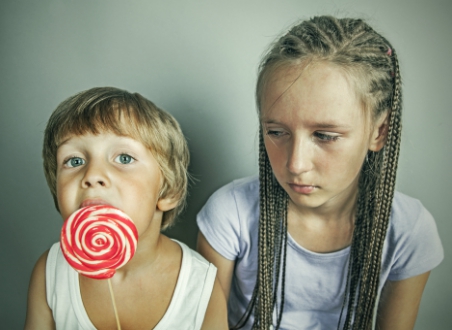 Hovorili sme o:
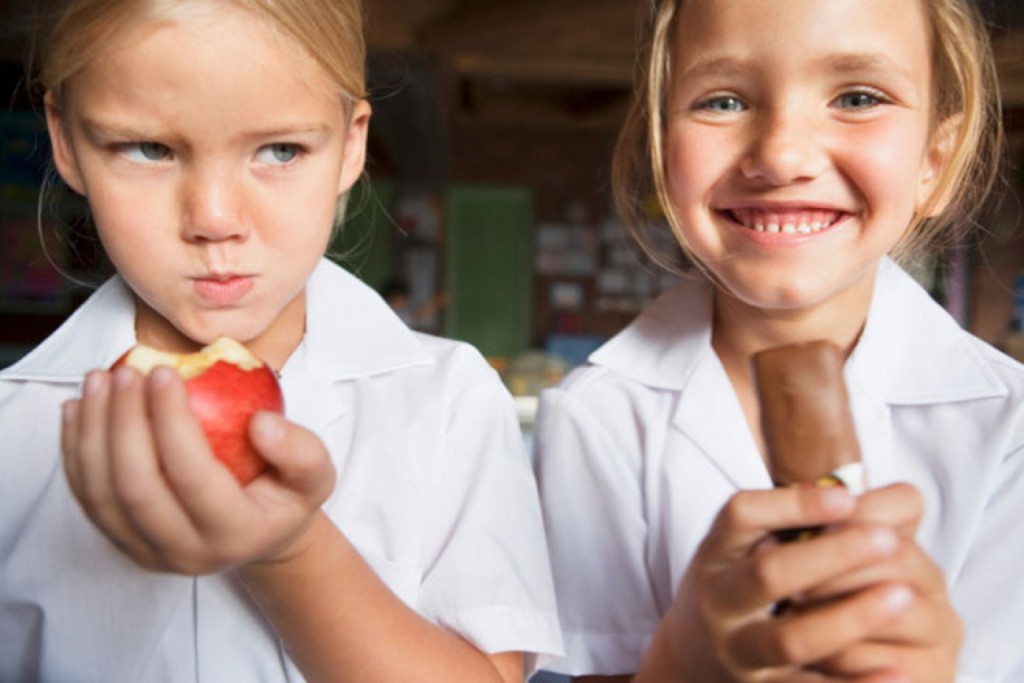 Hovorili sme o:
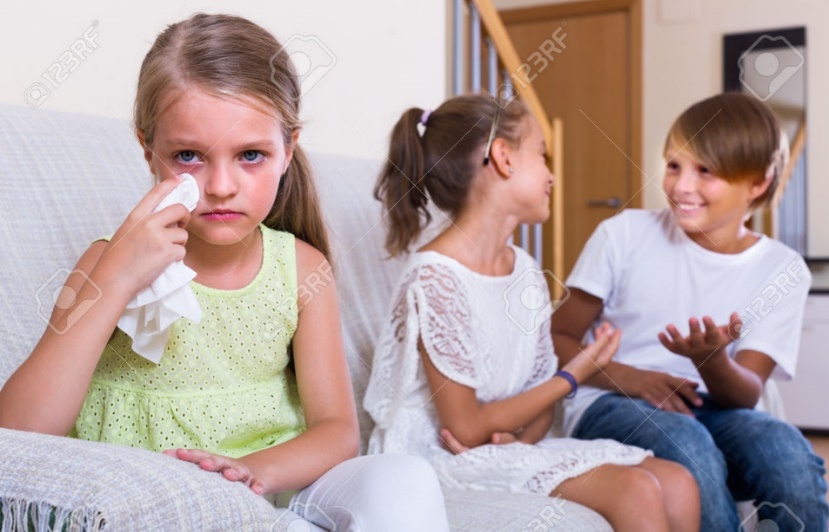 Tiež o:
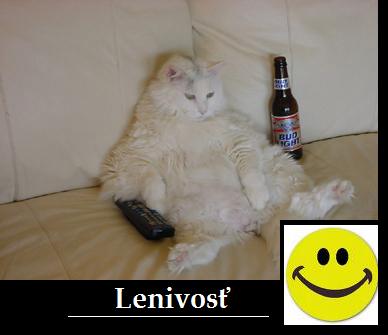 Tiež o:
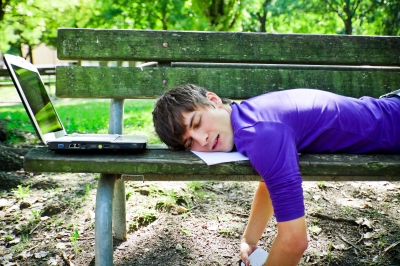 Aj o:
Ako liečime pýchu? 
Čo máš, žeby si 
nebol dostal. 
Keď si to dostal, 
prečo sa vystatuješ,
ako keby si to 
nebol dostal! 
Sv. Pavol
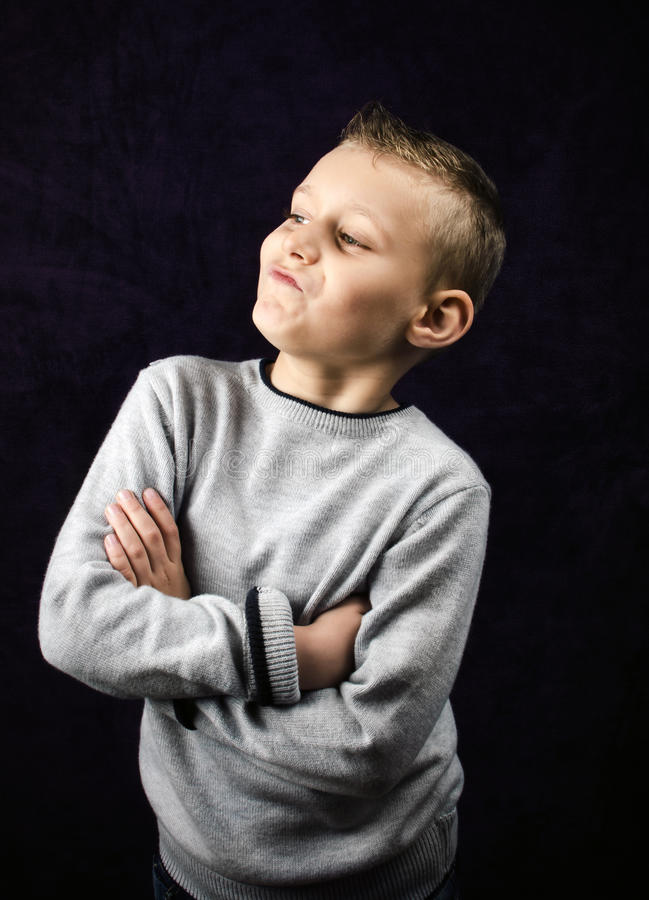 Čo vyjadruje tento obrázok:
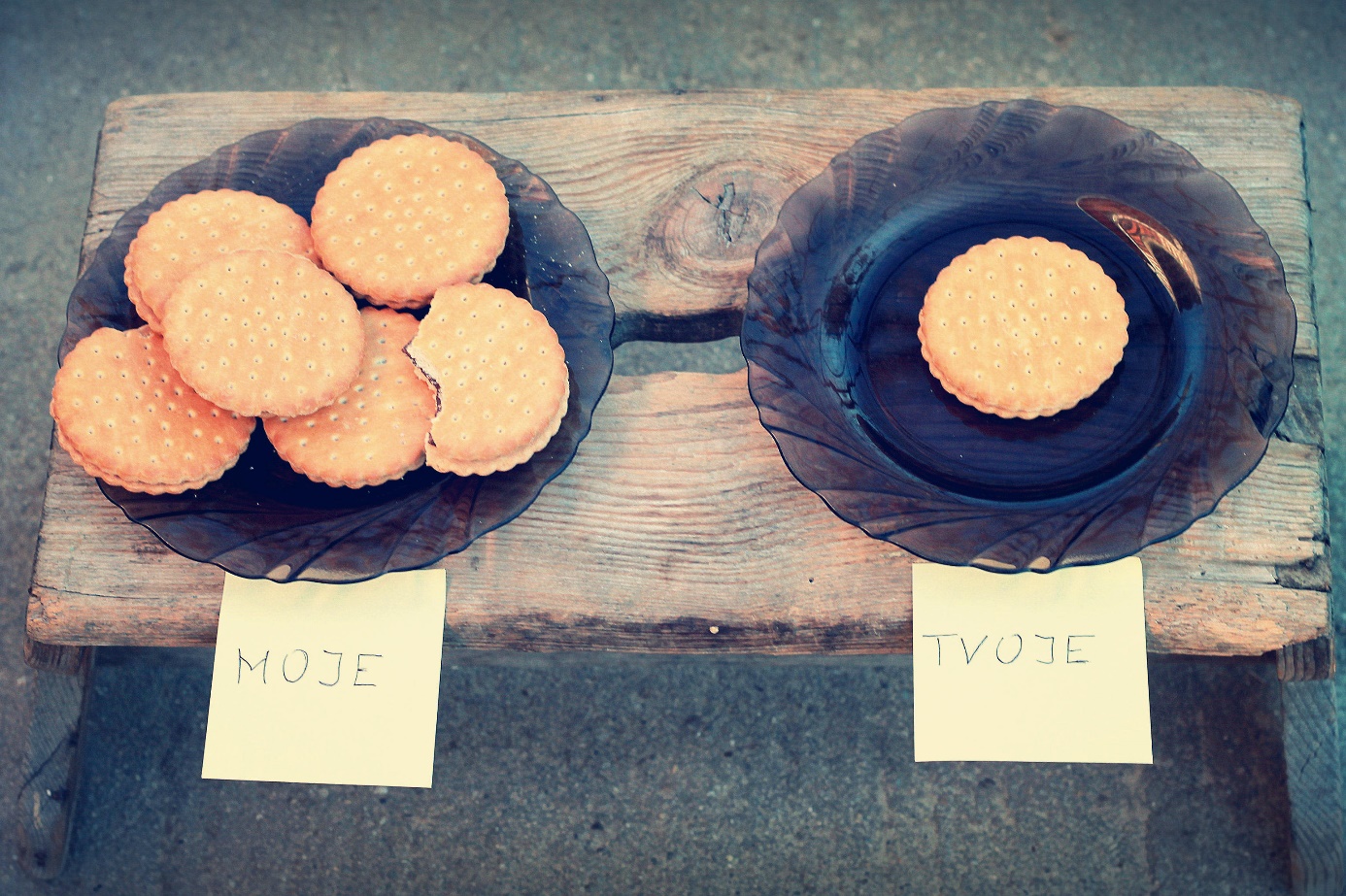 Čo vyjadruje tento obrázok:
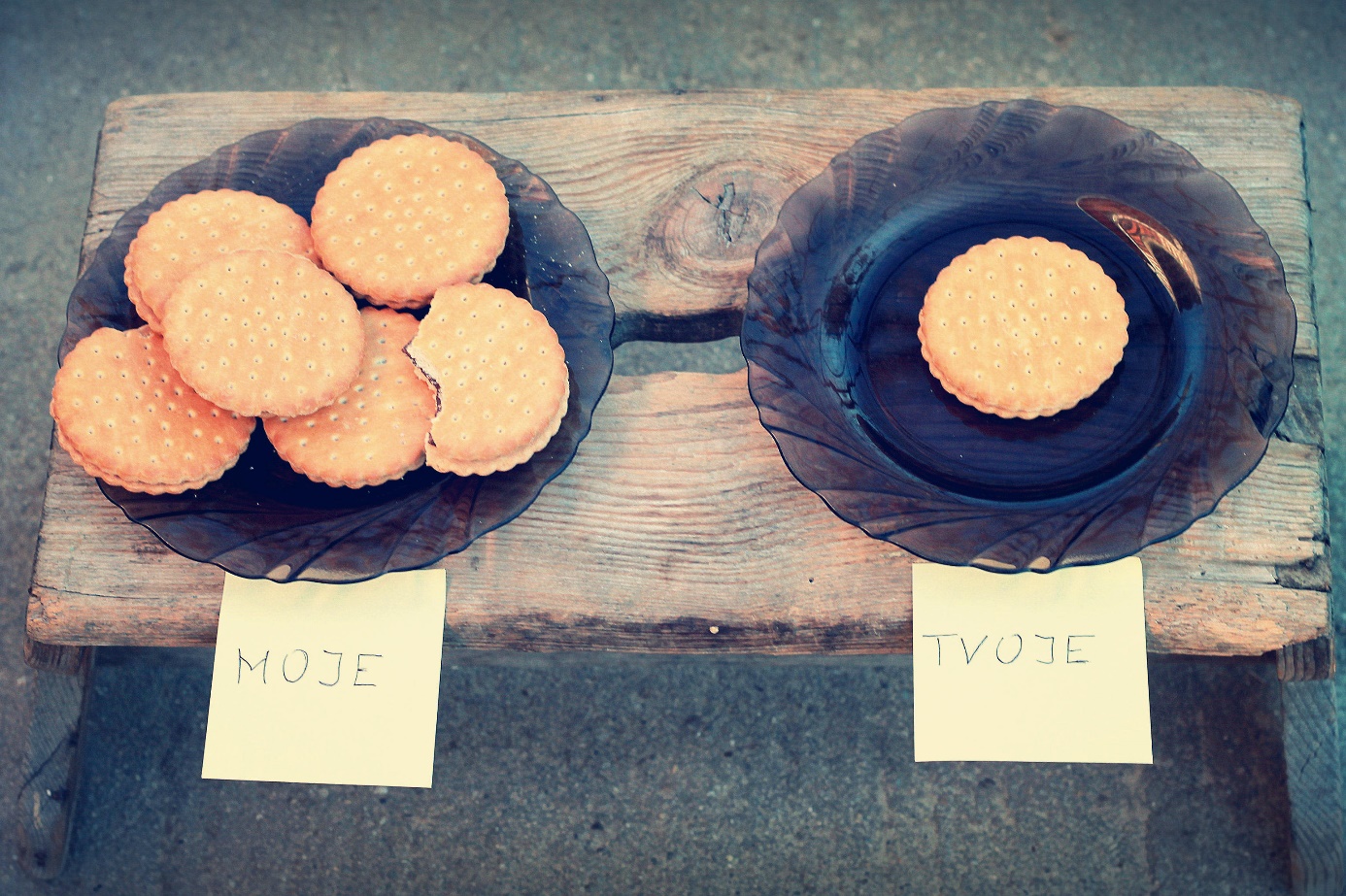 Kto je to?
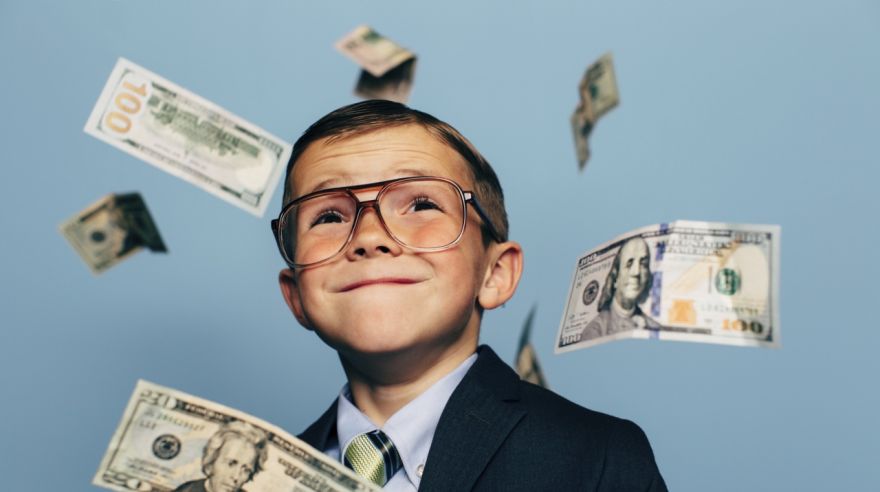 Ako sa naučíme prekonávať lakomstvo?
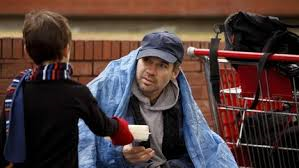 Včera sme mali:
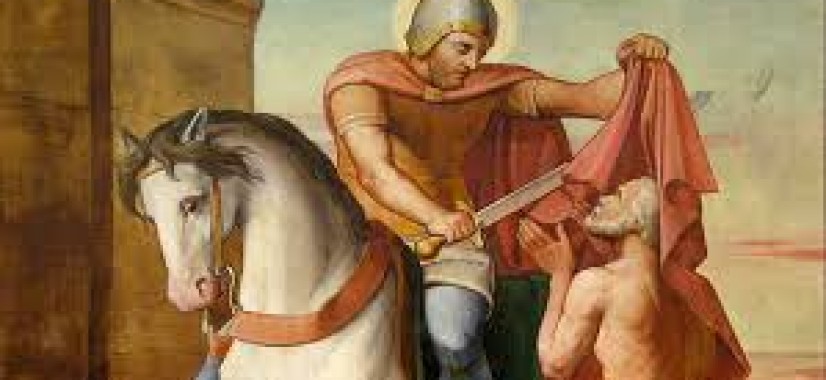